Модель профессионального развития педагогических работников
Персонифицированная модель повышения квалификации педагогов Костромской области ориентированная на профессиональное развитие, преодоление профессиональных дефицитов и актуализацию потребностей учителей в области их предметной и методической подготовки
ИССЛЕДОВАНИЕ КОМПЕТЕНЦИЙ УЧИТЕЛЕЙ
Апробация модели уровневой оценки профессиональных компетенций учителей русского языка и математики
Время проведения: сентябрь – октябрь 2017 г.
Охват: 4,5 тыс. учителей из 13 субъектов Российской Федерации
Инструментарий:
20 предметных задач
3 методических задания
профессиональные задачи
видеоурок
Результаты диагностической работы
Не справились (выполнено менее ½ задач) – ⅓ учителей
Справились с профессиональной задачей – ¼ учителей
Полностью справились – 4% учителей
ВЛАДЕНИЕ ПРОФЕССИОНАЛЬНЫМИ КОМПЕТЕНЦИЯМИ
В 2017 доля учителей, которые отметили собственные профессиональные дефициты, выросла и составила 30% среди всех опрошенных (по сравнению с 2016 годом)
Собственные профессиональные дефициты
Недостаток навыков работы с учащимися, которые имеют проблемы в поведении
Дефицит знания методик обучения учащихся с ограниченными возможностями здоровья
Дефицит навыков в области компьютерных и информационных технологий
ПРОФЕССИОНАЛЬНОЕ РАЗВИТИЕ
Причины посещения курсов повышения квалификации
Потребность ознакомиться с современными методами преподавания
Углубление знаний в основной предметной области/областях
Профессиональный дефицит
Основной предмет для изучения на курсах повышения квалификации – ФГОС (67% учителей)
39% педагогов ответили, что не видят никаких препятствий в своем профессиональном развитии
30% указали на отсутствие у них профессиональных дефицитов (выбрали вариант ответа «всего достаточно»)
Выводы по результатам мониторинга
Результаты исследований показывают необходимость преодоления профессиональных дефицитов и учет индивидуальных потребностей педагогов в области их предметной и методической подготовки.

2. Изменились требования к качеству подготовки педагогов, но структура, характер основных форм повышения квалификации остались остаются прежними.
Содержание программ повышения квалификации не в полной мере соотносится с областями профессиональных дефицитов учителей и с профессиональными потребностями педагогов
Решение проблемы:
Сопровождение непрерывного профессионального развития педагога в том числе через систему ПК и профессиональной подготовки.
Разработка новых программ ПК, направленных на удовлетворение индивидуальных профессиональных потребностей педагога и устранение профессиональных дефицитов.
Совершенствование технологий и форм подготовки педагога, в том числе с углубленными практической, предметной и исследовательской компонентами.
Ключевые направления повышения квалификации
Модель повышения квалификации Костромской области
Цель реализации модели – повышение качества образования в образовательных организациях Костромской области, развитие системы повышения квалификации работников образования.
Задачи реализации модели:
обеспечение адресной направленности ПК с учетом результатов оценочных процедур (входного оценивания компетенций педагога);
обновление, разработка и внедрение новых ДПП, актуальных для развития профессиональных компетентностей педагогических работников в соответствии с требованиями профессиональных стандартов и ФГОС на всех уровнях образовательной системы.
Модель повышения квалификации Костромской области
Участники модели повышения квалификации
Костромской области
Модель реализуется ОГБОУ ДПО «КОИРО» в рамках государственного задания!!!
Этапы реализации модели повышения квалификации Костромской области
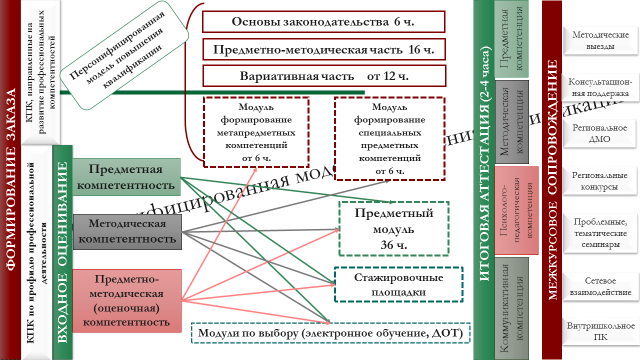 Проектирование модульных ДПП, основанных на компетенциях
Основная задача модульного обучения – гибкое, вариативное  выстраивание содержания для удовлетворения индивидуальных образовательных потребностей обучающихся через структурирование программы  в виде совокупности учебных модулей
Модульные программы представлены: обязательной и вариативной частями.
Главной особенностью модульных программ является  формирование слушателями индивидуального учебного плана (образовательного маршрута)
Основанием для выбора модуля являются: результаты самодиагностики слушателя, экспертной оценки руководителя образовательной организации, входного тестирования слушателя.  
Модульные программы реализуются  на основе зачетно-накопительного способа (основывается на суммировании объема, результатов освоения образовательных модулей и результатов итоговой аттестации слушателя).
Обязательные модули направлены на формирование ключевых профессиональных компетенций  как способность и готовность решать  универсальные профессиональные задачи;
Вариативные модули формирования метапредмтеных компетенций - мотивационная, информационная, коммуникативная, исследовательская, методическая, технологическая, самосовершенствования;
Вариативные модули формирования специальных профессиональных компетенций - определяется требованиями трудовых функций, прописанных в профессиональном стандарте педагога
Модель ПК
Регистрация на входное оценивание
Входное оценивание предметных, методических, оценочных компетенций
> 75 %
< 75 %
От 36 часов
От 72 часов
Основы законодательства Российской Федерации в области образования (6 часов)
Предметно-методическая деятельность (16 часов)
с использованием электронного обучения
Вариативная составляющая
Вариативный модуль, формирование метапредметных компетенций 
(от 6 часов)
Вариативный модуль, формирование специальных проф. компетенций ( от 6 часов)
КПК для педагогов дополнительного образования по профилю деятельности